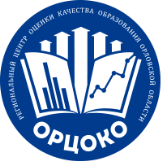 Итоговое собеседование – одно из условий допуска к государственной итоговой аттестации по образовательным программам основного общего образования
С. Н. Тихоновская, начальник отдела обеспечения государственной итоговой аттестации Регионального  центра оценки качества образования
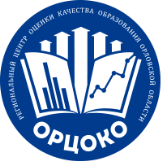 Итоги апробации бланковой технологии проведения итогового собеседования
Орловский район
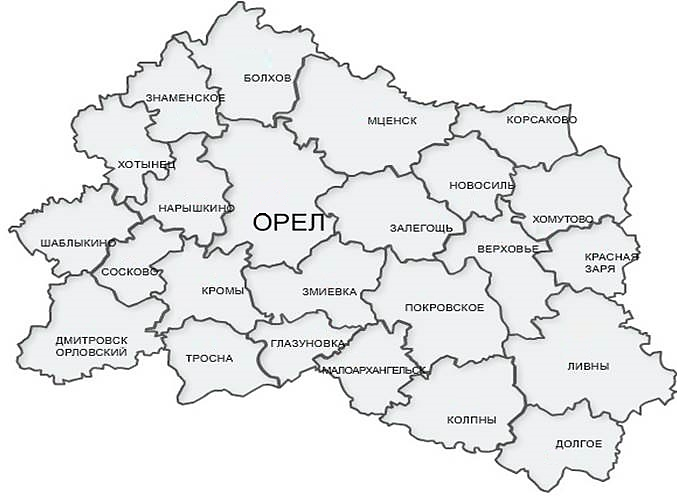 Орловский лицей-интернат
31 школа
798 участников
4
Место проведения ИС
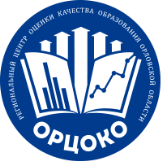 Основные замечания по результатам апробации итогового собеседования
Создание комфортных условий для участника ИС (наличие личного пространства);

Использование рекомендаций ОРЦОКО
Определение в кабинете мест для лиц, задействованных в проведении ИС и участника ИС
Проводить тестовую печать;

При необходимости заменить принтер (картридж)
Некачественная печать бланков ИС
Отсутствие у участника ИС навыка работы с КИМ
Отработка с участниками ИС навыков работы с КИМ;

Проведение репетиционных ИС на уровне школы
Пассивность экзаменатора-собеседника
Подбор соответствующих кадров;

Изучение инструкций для экзаменатора-собеседника
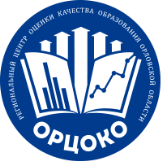 Основные замечания по результатам апробации итогового собеседования
У двух участников ИС бланки с одинаковым номером КИМ
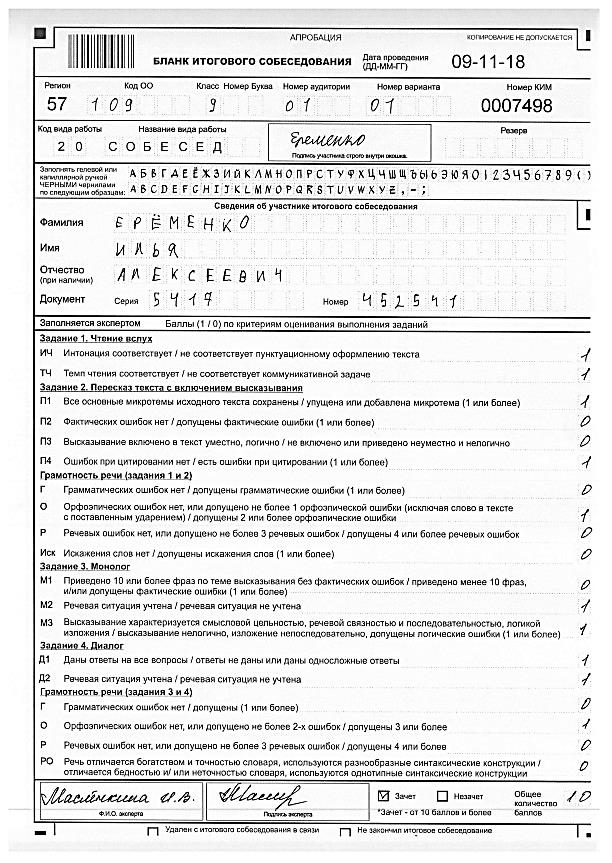 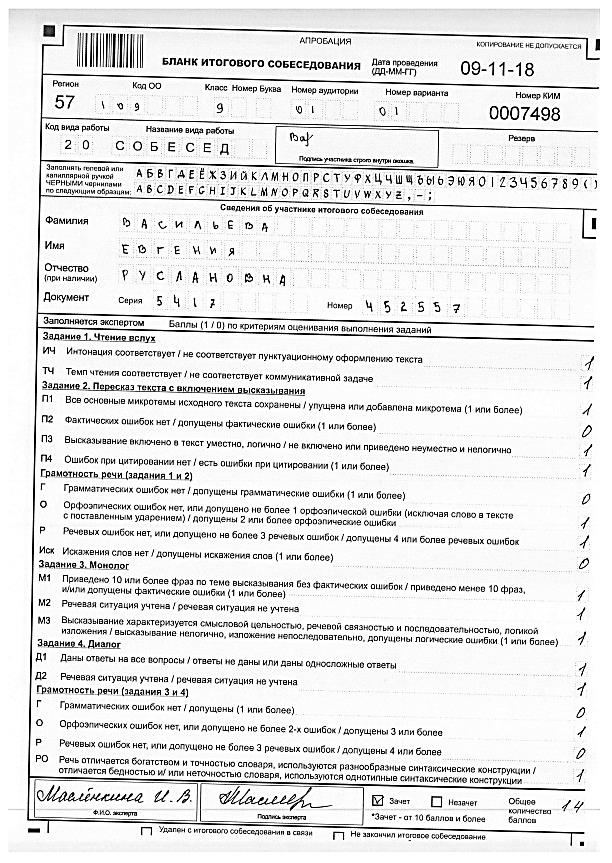 Аннулирование результатов двум участникам ИС
Заполнение бланков участником ИС
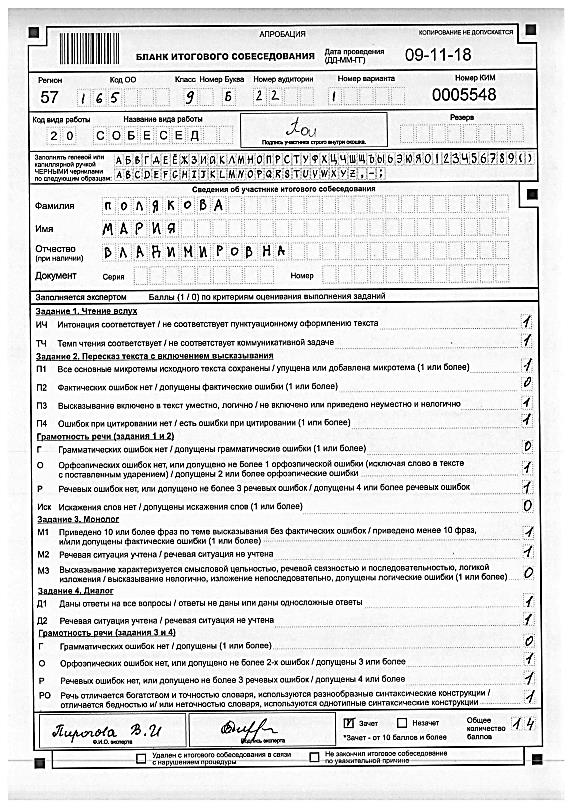 Практические занятия по заполнению бланков;

Образец заполнения бланков;

Запрет на использование шариковой ручки
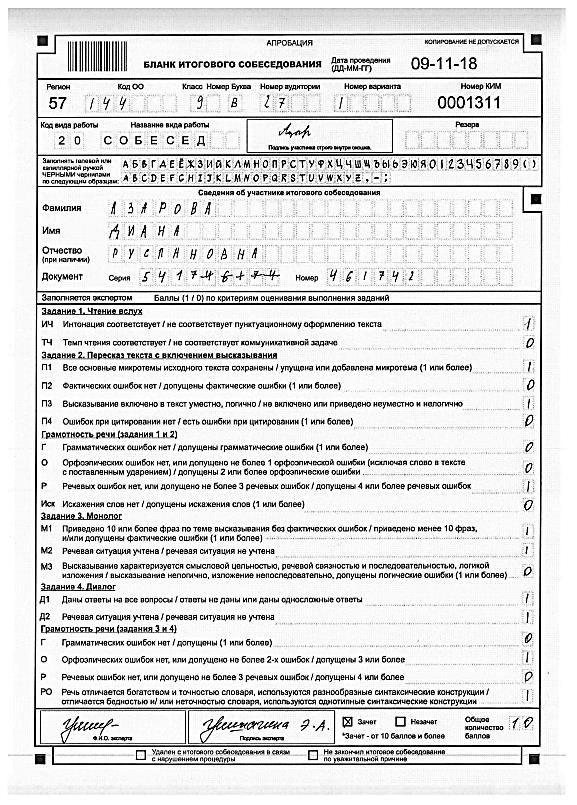 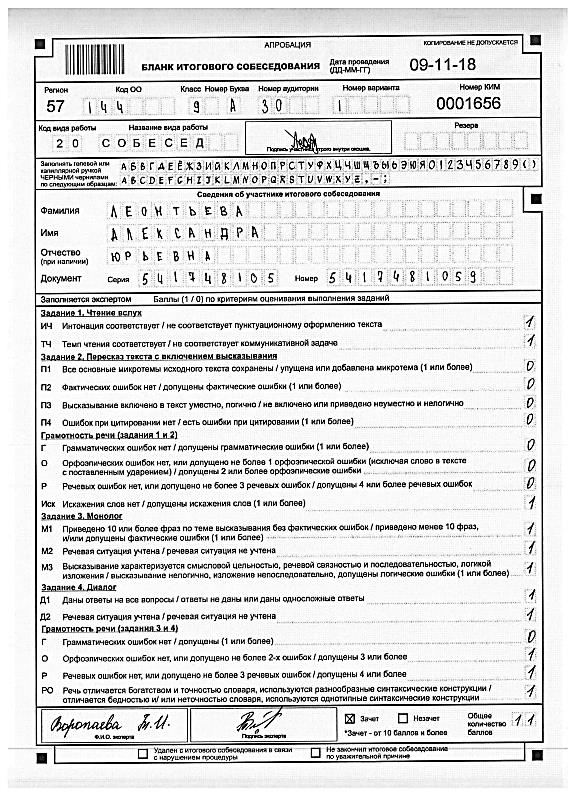 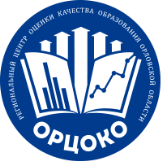 Основные замечания по результатам апробации итогового собеседования
Неверное суммирование баллов по критериям оценивания заданий ИС
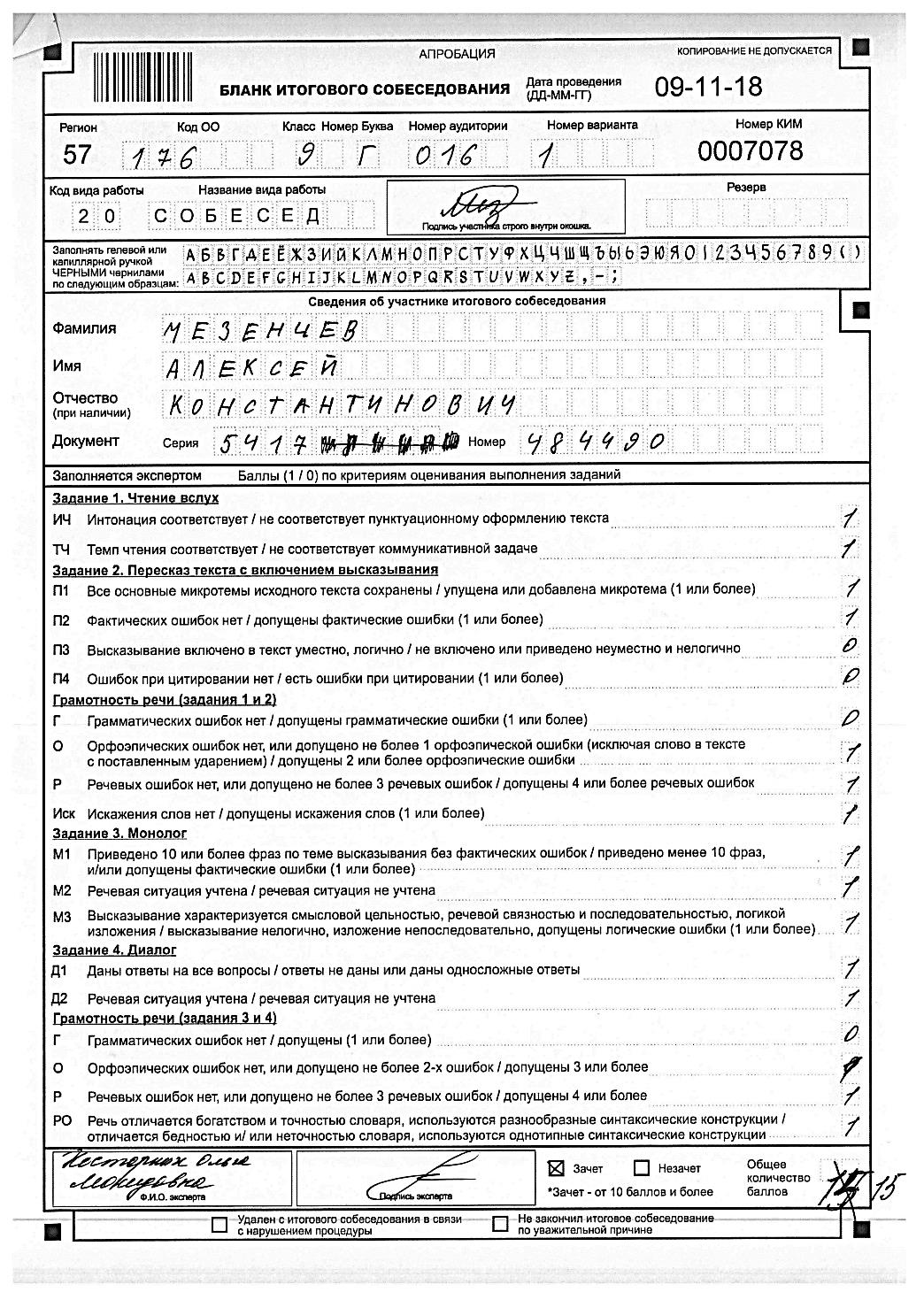 Владение навыками счета;

Использование черновика эксперта
Заполнение бланков экспертами
Обучение экспертов правилам заполнения бланков ИС;
Использование черновика эксперта;
Контроль со стороны ответственного организатора
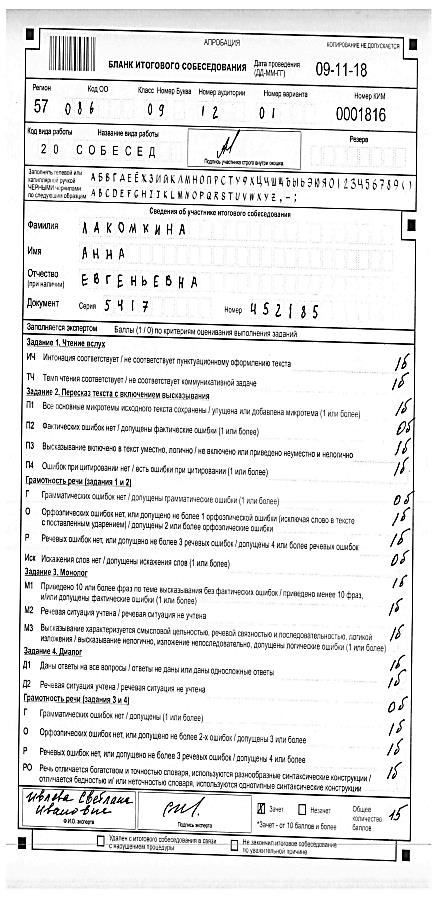 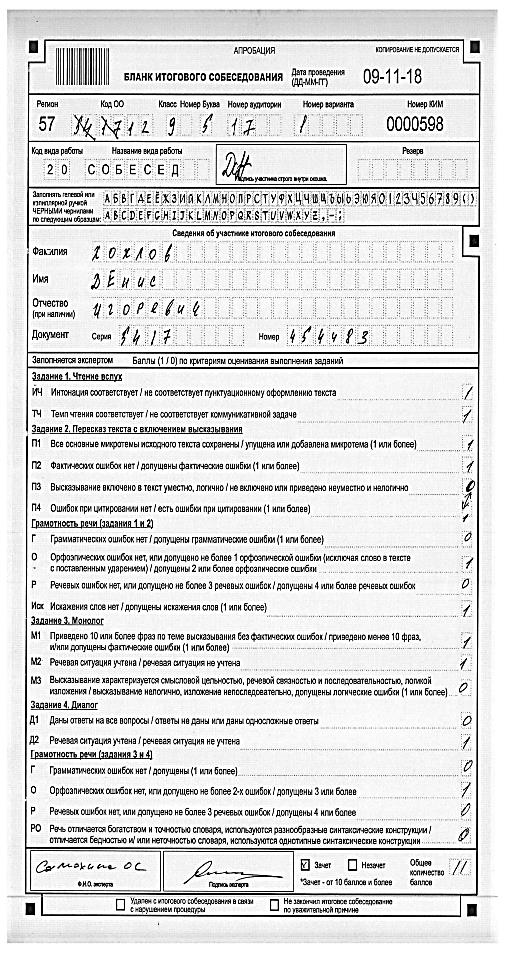 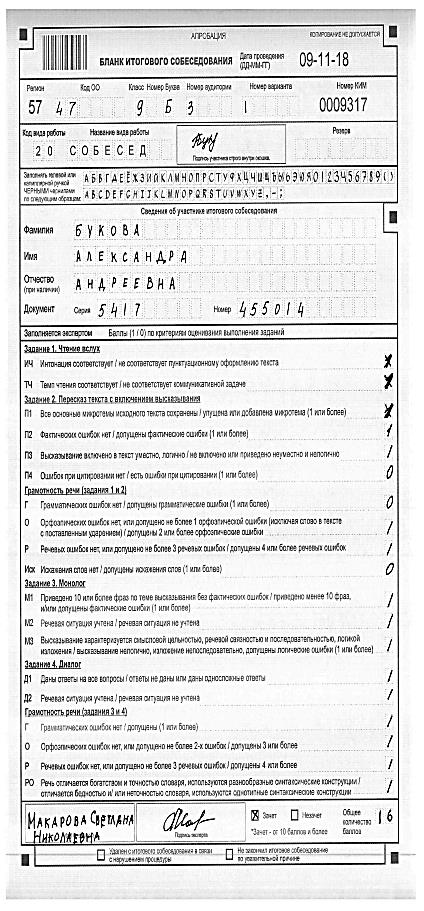 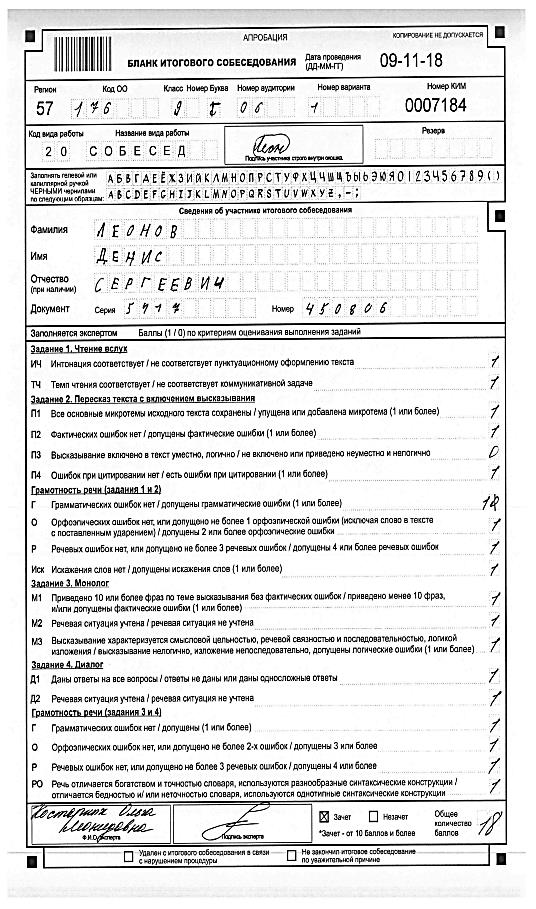 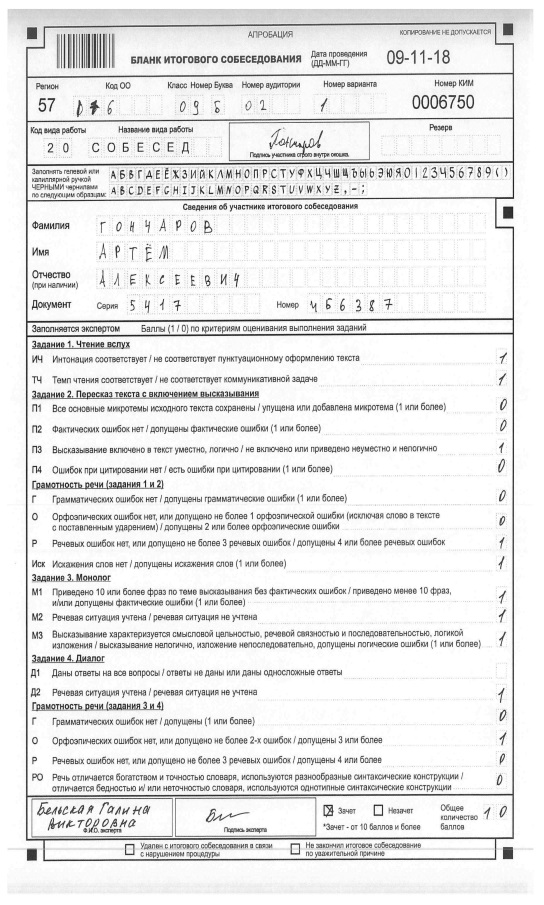 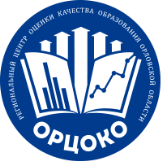 Телефон региональной «горячей линии» по вопросам подготовки и проведения ГИА
8(4862) 43-25-96
Телефон консультативной поддержки
по вопросам методического сопровождения проведения итогового собеседования 
8(4862) 73-17-79, доб. 138 (Н. В. Мельнова)
8(4862) 43-25-96, доб. 120 (Т. А. Журавлева)
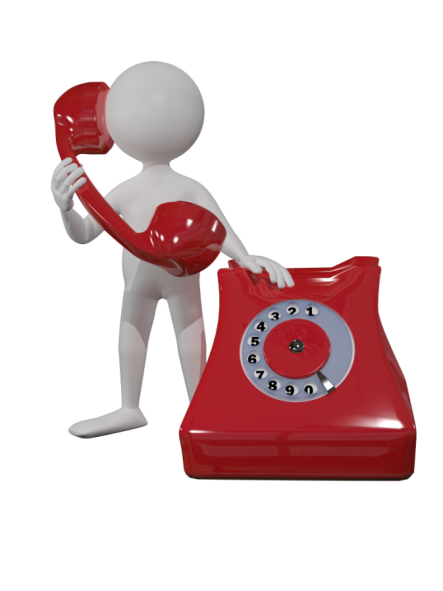 Телефон консультативной поддержки по вопросам технологического сопровождения проведения итогового собеседования 
8(4862) 73-17-79, доб. 137 (П. А. Манюнин)
8(4862) 73-17-79, доб. 131 (Г. С. Орехов)